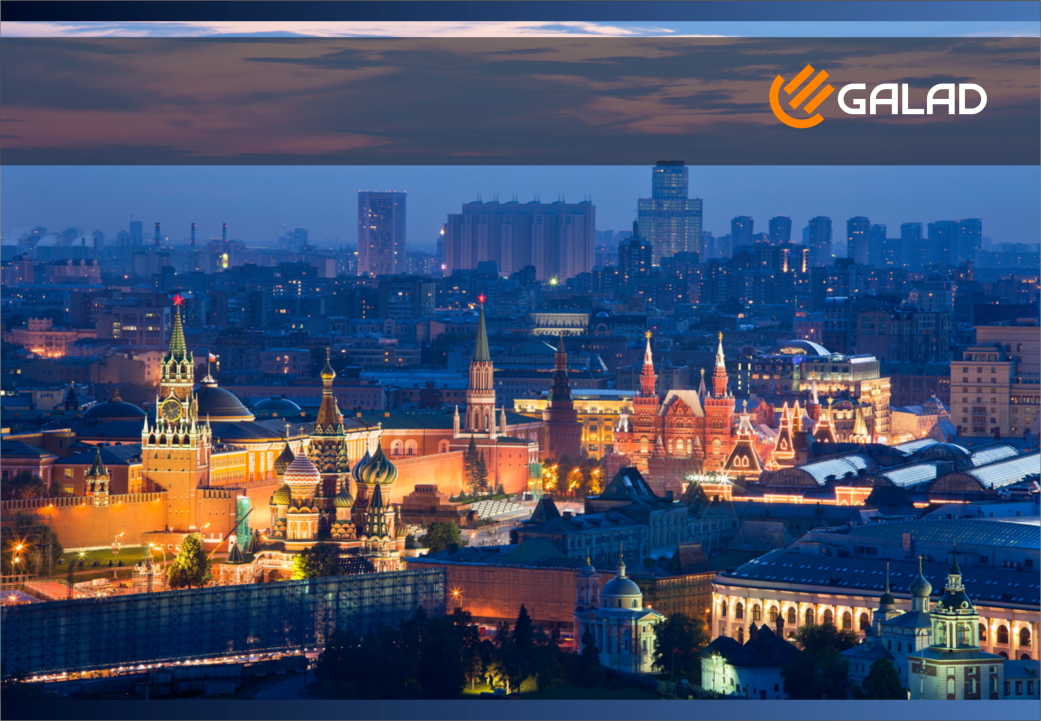 Российский производитель на светотехническом рынке сегодня
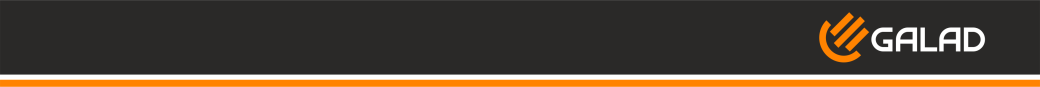 Предпосылки перехода на российское производство
Падение курса национальной валюты значительно повысило
конкурентоспособность российской продукции
Было:          Стало:
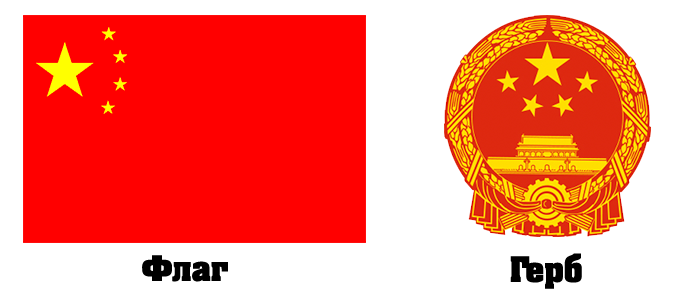 Дешево                Значительно дороже



Дорого                  В 2 раза дороже



Оптимум цена/качество
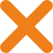 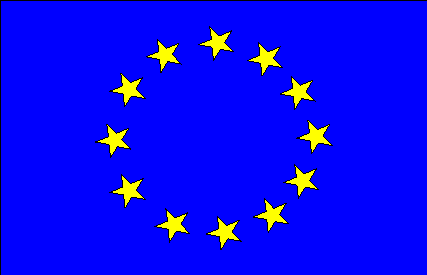 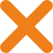 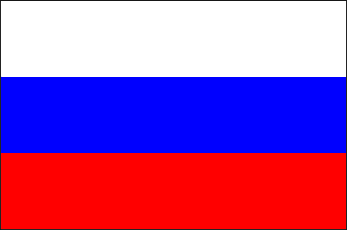 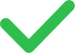 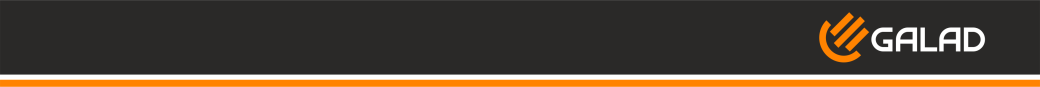 Производственные мощности
Потребители начали выбирать качественную 
продукцию от массовых производителей
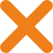 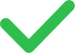 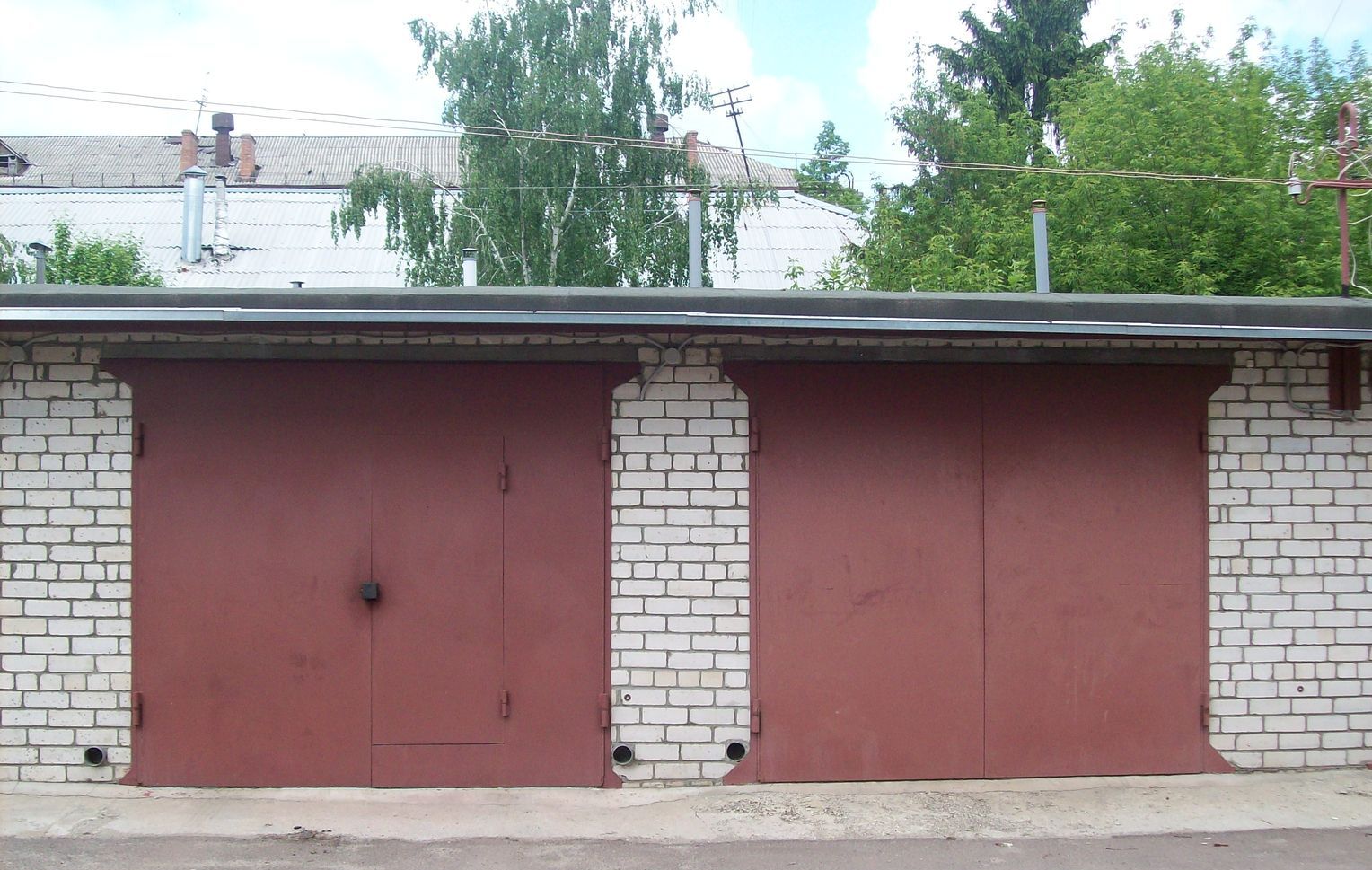 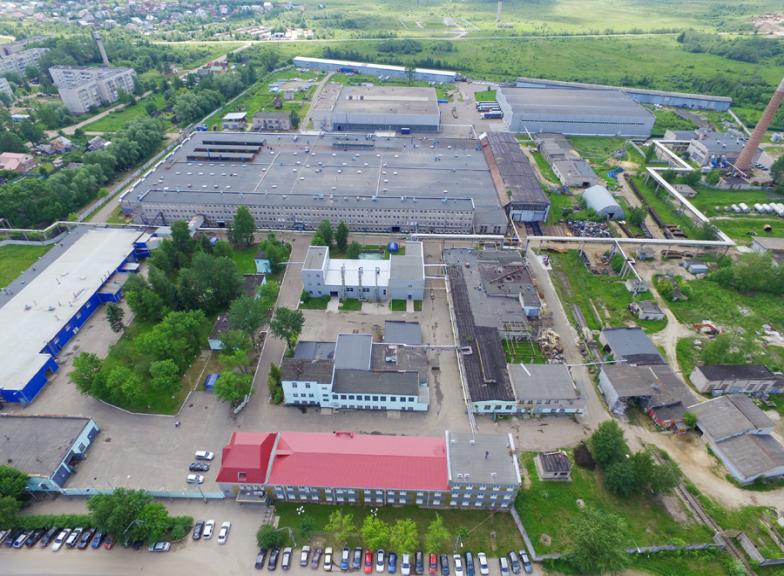 Более 2000 производителей
Менее 20 производителей
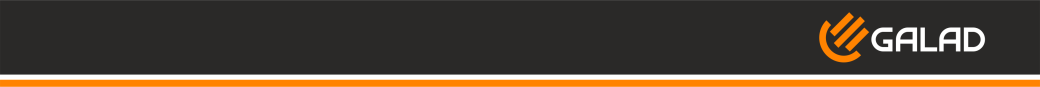 Перспективы развития отрасли
Очищение рынка от низкокачественного товара
Инновационные российские разработки
Рост контроля качества продукции
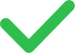 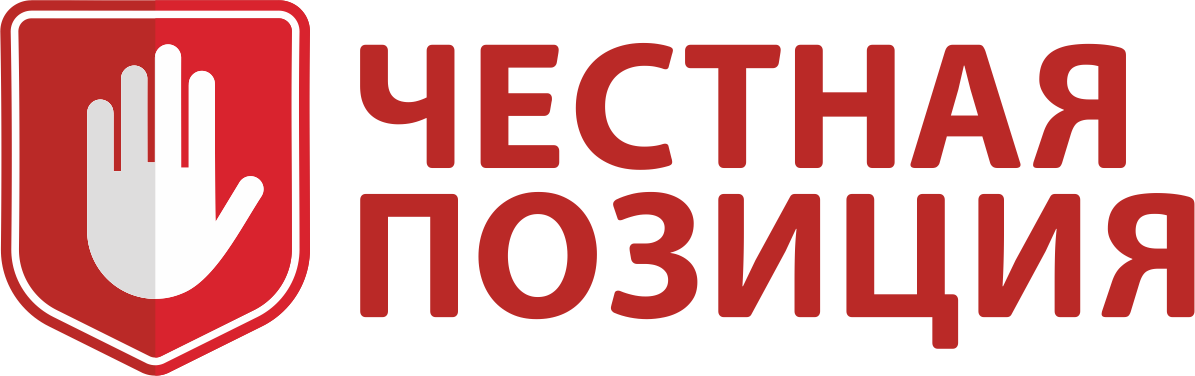 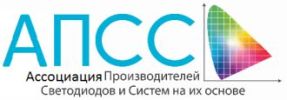